Hydrologic Ensemble Forecasts(Ensemble Streamflow Prediction – ESP)
CBRFC 2011 Stakeholder Forum
November 3, 2011
81
82
83
84
85
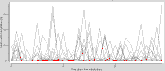 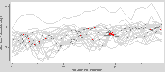 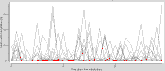 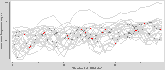 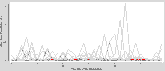 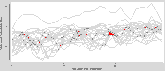 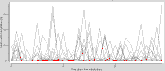 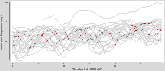 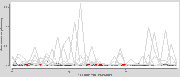 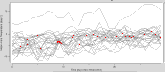 Scenario 2
Scenario 1
Scenario 3
ESP Technique
Multiple streamflow scenarios with historic meteorological or forecast weather/climatic data
Historical time series of 
precipitation and temperature
Possible scenarios
Flow
Currently using water years 1976-2005.
Will use 1981-2010 for wy2012
Saved model states reflect current conditions (snow, soil moisture, current river/reservoir levels)
Time
Forecast weather:
 Use 10 days of forecast max/min temperatures.
 Two runs – 
 5 days of forecast precipitation
 0 days of forecast precipitation
Results used in statistical analysis to produce 
forecasts with probabilistic values
Now
Low chance of this level flow or higher
Past
Future
Medium chance of this level flow or higher
High chance of this level flow or higher
ESP Technique (cont.)
Flow
Time
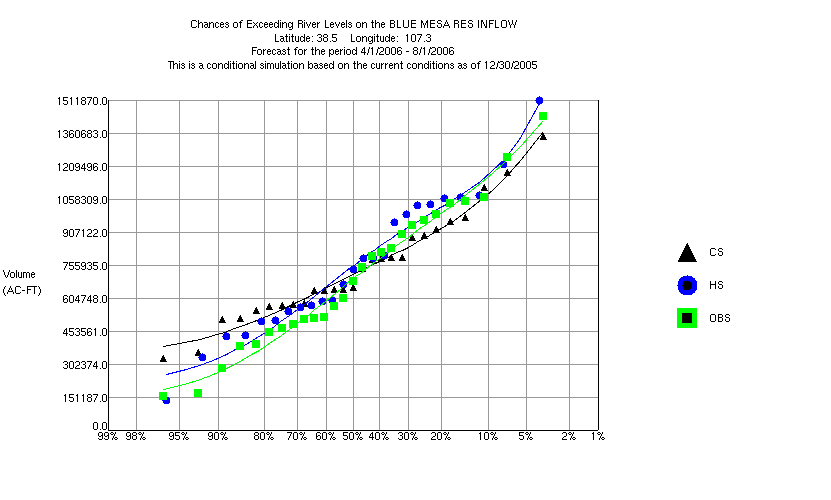 April – July
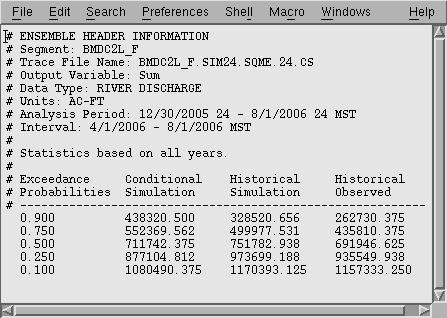 Ensemble Streamflow Prediction (ESP)
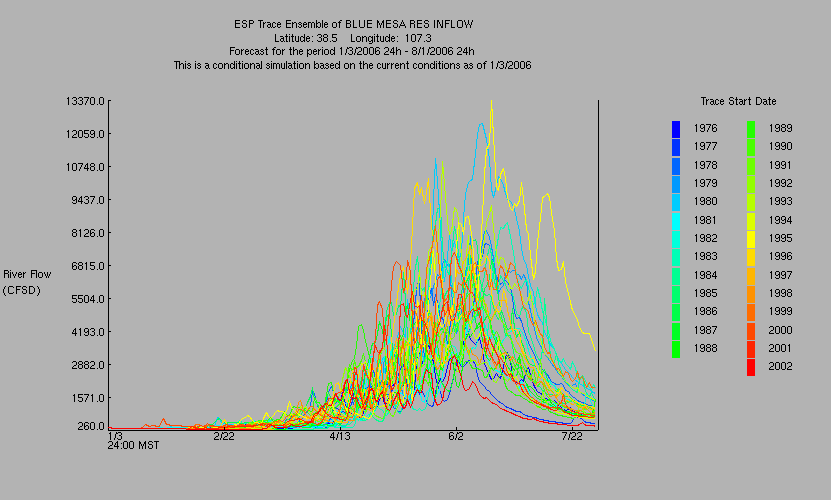 Volume
Select a forecast window
Select a forecast variable
Model derives a distribution function
50% exceedance value = most probable forecast
Also use 10%/90% levels
ESP ‘Modes’
UNREGULATED
(Water Supply Volume Forecasts)
REGULATED
(Peak Flow Forecasts)
Not what will be observed in the rivers.
No diversions (for places we have historical/real time measurements).
Trans-basin diversions.
No water held by reservoirs (passes through).
Consumptive Use operation still in effect.
Observed mean daily peak.
Historical diversion data used in calculation of each year’s hydrograph.
Reservoirs operated based on a set of ‘rules’.
Time of year or elevation.
Similar to daily forecast methodology.
Historic development of ESP
Work to incorporate climate forecasts
ESP Analysis and Display Program (ESPADP) development started
NWS/HRL begins ESP development
ESP used for           drought  assessment
Climate Prediction Center (CPC) forecast pre-adjustment     developed for use in ESP
ESP released with NWSRFS
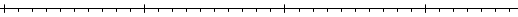 1970
1980
1990
2000
ESP first used at California-Nevada River Forecast Center
Water Resources Forecasting Services (WARFS) quantifies value of ESP
ESP used for water supply forecasts
ESPADP deployed to the field
ESP first presented at the Western Snow Conference
Experimental Ensemble Forecast System (XEFS) work begins
short-medium-long range ESP
Medium to long-range ESP
Western Snow Conference paper, 1977
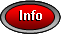 81
82
83
84
85
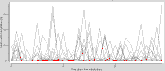 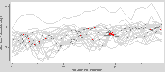 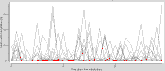 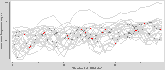 Pre-Adjustment Technique 
	 Weight/Modify Inputs
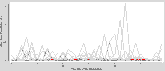 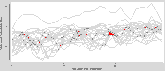 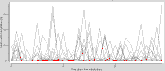 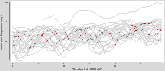 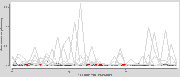 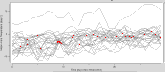 Post-Adjustment Technique
	Weight Outputs
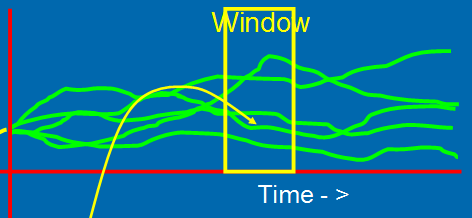 Incorporating Climate Forecasts in ESP
Climate Forecasts
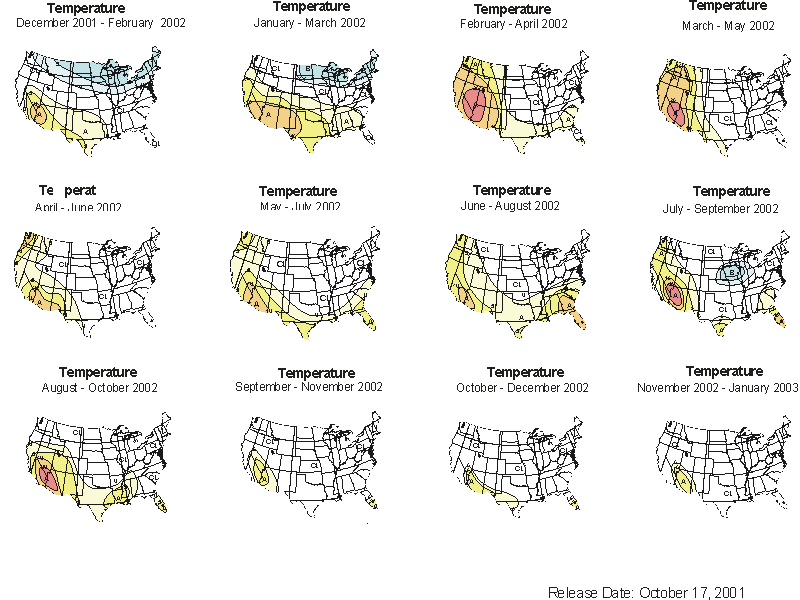 Current and historical
ENSO states
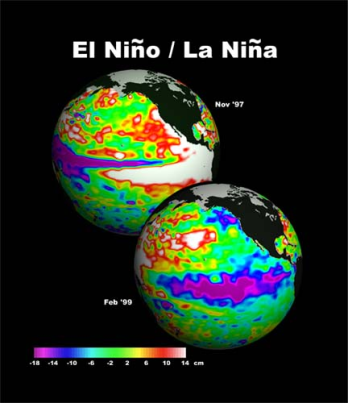 Incorporating Climate Forecasts in ESP
Use pre-adjustment technique – modify inputs. 
 Old – shift historical climate inputs based on a forecast of the probability of above or below average precipitation and temperature (CPC Long-Lead Seasonal Outlooks).
 New – shift based on precipitation and temperature anomalies  generated by the GFS (14  days) and CFS (9 months) models.
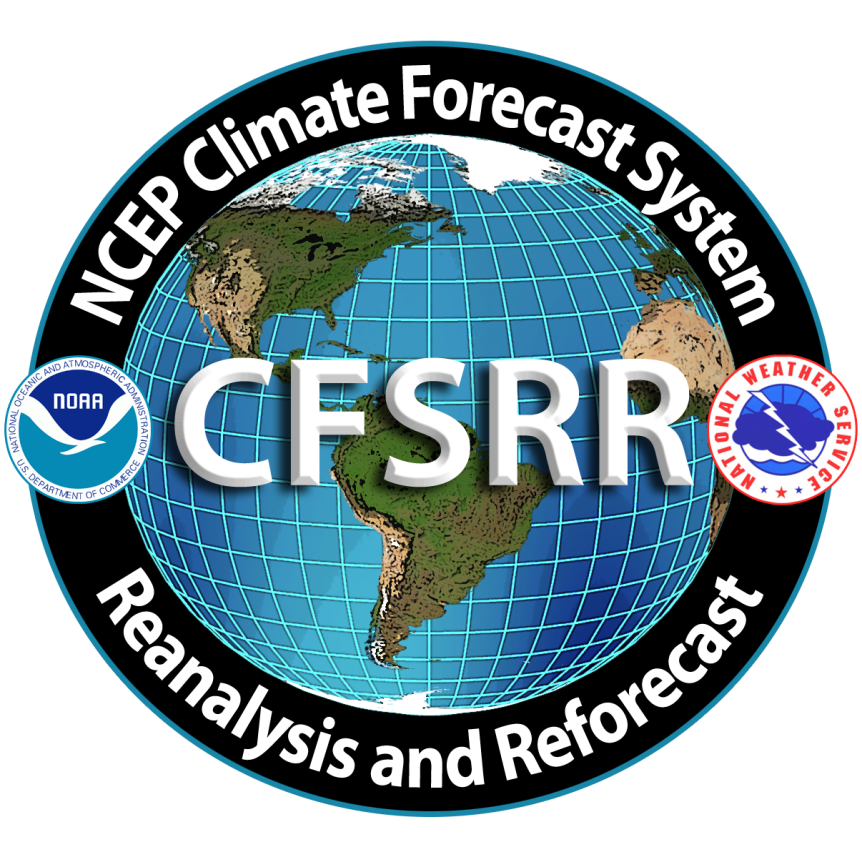 NOAA system upgraded this year
Links ocean-land-atmosphere models
Includes retrospective forecasts, too:
30 years of past forecasts
used for determining the skill of a current forecast
used for correcting biases in a current forecast
CFS climate forecasts
example, current precipitation forecasts
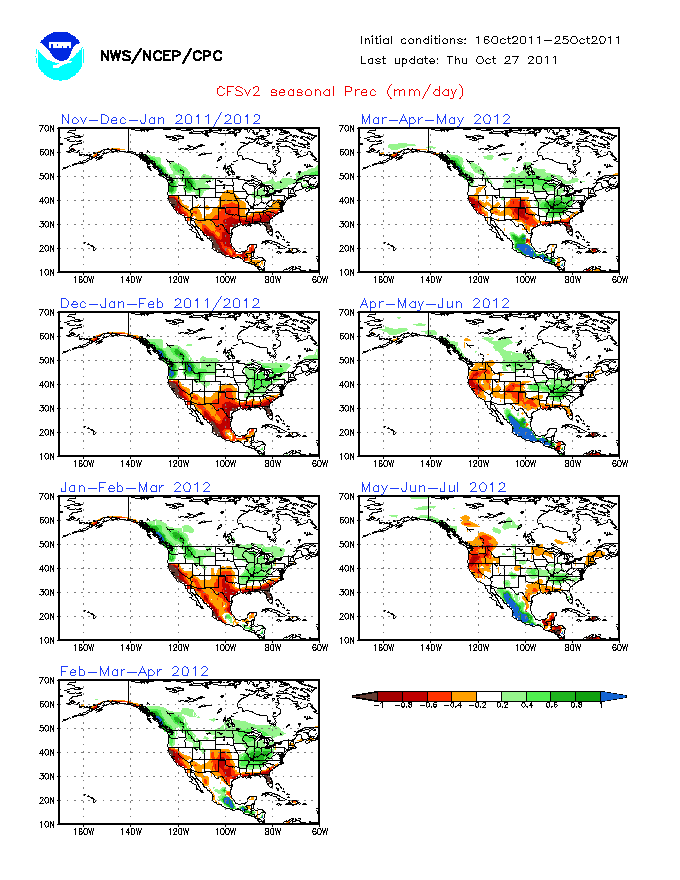 forecasts of precipitation have fairly low skill
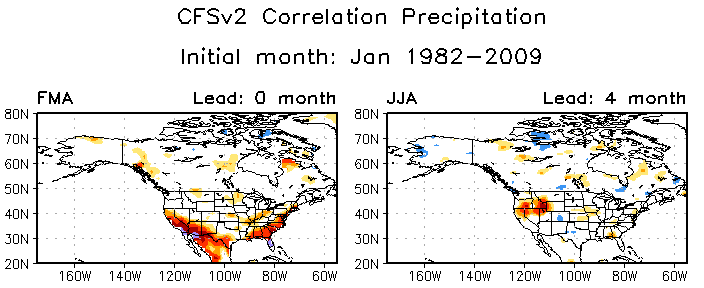 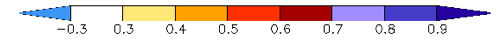 forecasts of temperature have higher skill
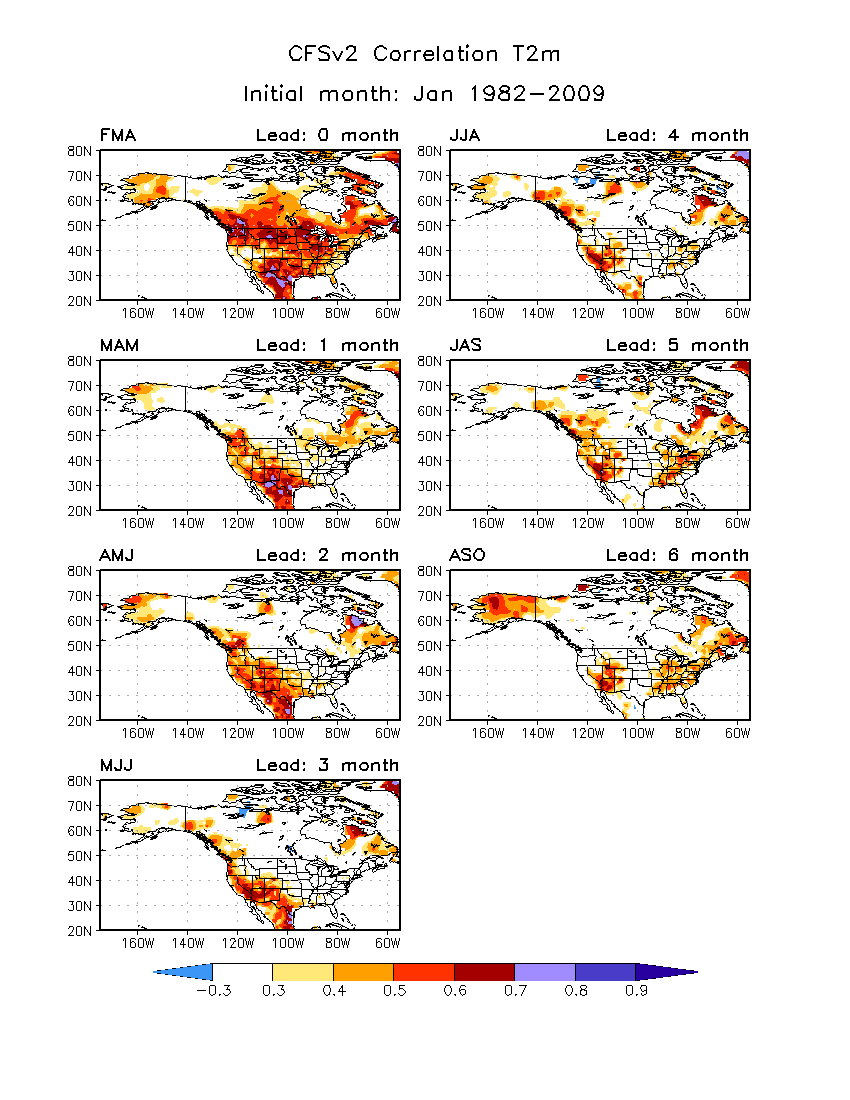 CBRFC began running experimental ensembles last year (with short to long range climate inputs)
Yampa River Below Craig, CO
GFS (14 days) and CFS based ensembles: experimental products updated daily at Colorado RFC (CBRFC) & California-Nevada RFC (CNRFC)
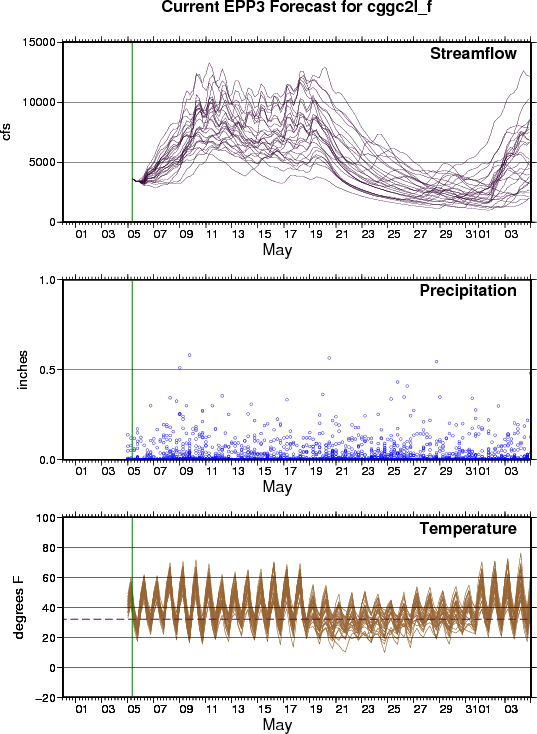 flood
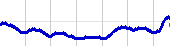 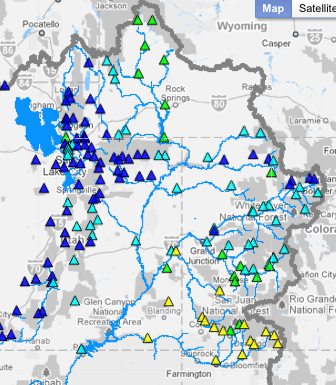 GFS
CFS
www.cbrfc.noaa.gov/devel/hefs/
Summary
Evaluation of results planned.
Verification of the climate forecasts as well as the resulting streamflow forecasts.
Climate signals not that strong across much of the Colorado River basin.
We will continue to run HEFS this year in an experimental mode.
Available to forecasters as another input to the forecast process.